STARTER:
Karim represents his latest shopping trip as a bar model. 

He spent £20 in total.
He spent half of his money on a t-shirt and the rest of his spend was split evenly between a pair of socks and a cap. 

How much would he have spent if he had bought 2 t-shirts, one pair of socks and 2 caps?
£20
t-shirt
socks
cap
[Speaker Notes: Children could use toy money as a means of support.]
STARTER:
Karim represents his latest shopping trip as a bar model. 

He spent £20 in total.
He spent half of his money on a t-shirt and the rest of his spend was split evenly between a pair of socks and a cap. 

How much would he have spent if he had bought 2 t-shirts, one pair of socks and 2 caps?
£20
t-shirt
socks
cap
?
cap
cap
socks
t-shirt
t-shirt
STARTER:
Karim represents his latest shopping trip as a bar model. 

He spent £20 in total.
He spent half of his money on a t-shirt and the rest of his spend was split evenly between a pair of socks and a cap. 

How much would he have spent if he had bought 2 t-shirts, one pair of socks and 2 caps?
£20
t-shirt
socks
cap
£35
s - £5
s - £5
s - £5
t-shirt - £10
t-shirt - £10
TALKING TIME:
James has £12. 
He spends half of his money. How much does he have left?

How can we use the bar model to help us?
TALKING TIME:
James has £12. 
He spends half of his money. How much does he have left?

How can we use the bar model to help us?
£12
TALKING TIME:
James has £12. 
He spends half of his money. How much does he have left?

£12 ÷ 2 = £6
£12
£6
£6
TALKING TIME:
Cassim has £24. 
He spends two thirds of his money. How much does he have left?

How can we use the bar model to help us?
TALKING TIME:
Cassim has £24. 
He spends two thirds of his money. How much does he have left?

How can we use the bar model to help us?
£24
TALKING TIME:
Cassim has £24. 
He spends two thirds of his money. How much does he have left?

£24 ÷ 3 = £8
£8 x 1 = £8
£24
£8
£8
£8
TALKING TIME:
Caitlin has £15. 
She spends one third of her money. How much does she have left?

How can we use the bar model to help us?
TALKING TIME:
Caitlin has £15. 
She spends one third of her money. How much does she have left?

How can we use the bar model to help us?
£15
TALKING TIME:
Caitlin has £15. 
She spends one third of her money. How much does she have left?

£14 ÷ 3 = £5
£5 x 2 = £10
£15
£5
£5
£5
TALKING TIME:
On Mondays, Galactic Cinema offer half price tickets, drinks and snacks. 

Adult ticket £3.50
Medium drink £3
Ice cream £5
Large popcorn £4.50

How much do the items cost full price? 
How much would you pay for all four items full price?
How much would you pay on a Monday?How much money is saved going to the cinema on a Monday?
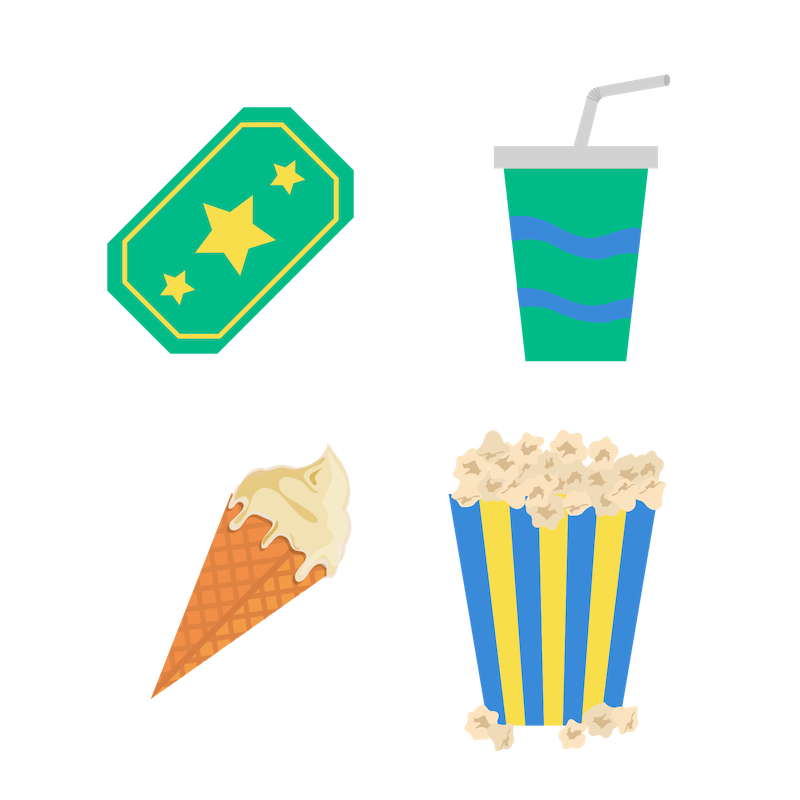 TALKING TIME:
On Mondays, Galactic Cinema offer half price tickets, drinks and snacks. 

Adult ticket £3.50
Medium drink £3
Ice cream £5
Large popcorn £4.50

How much do the items cost full price? 
How much would you pay for all four items full price?
How much would you pay on a Monday?How much money is saved going to the cinema on a Monday? 
£7, £6, £10 and £9
£7 + £6 + £10 + £9 = £32
£32 ÷ 2 = £16
So, £16 is saved by going to the cinema on a Monday!
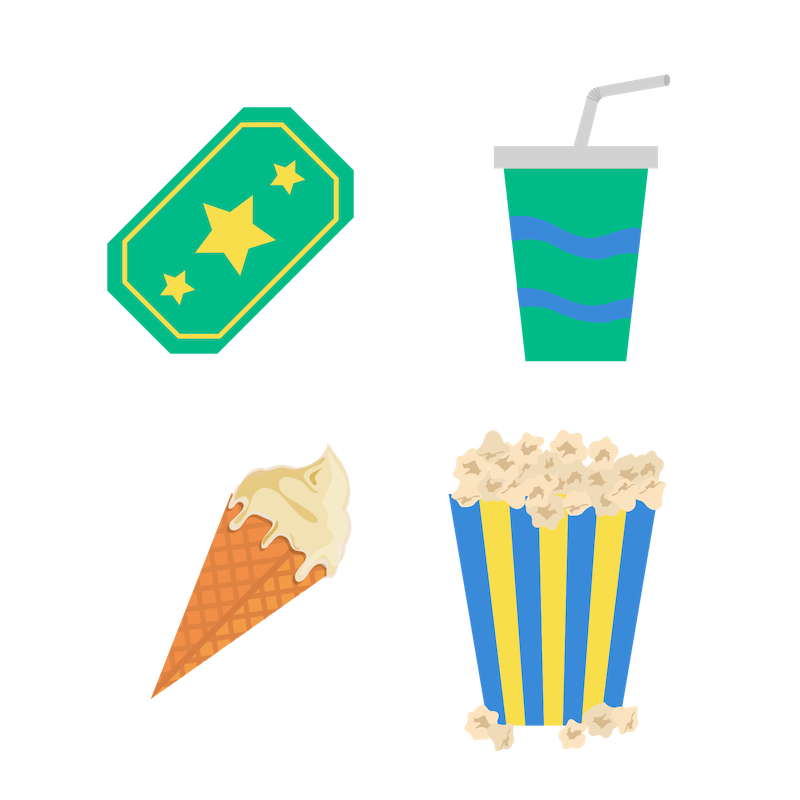